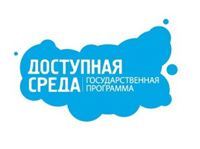 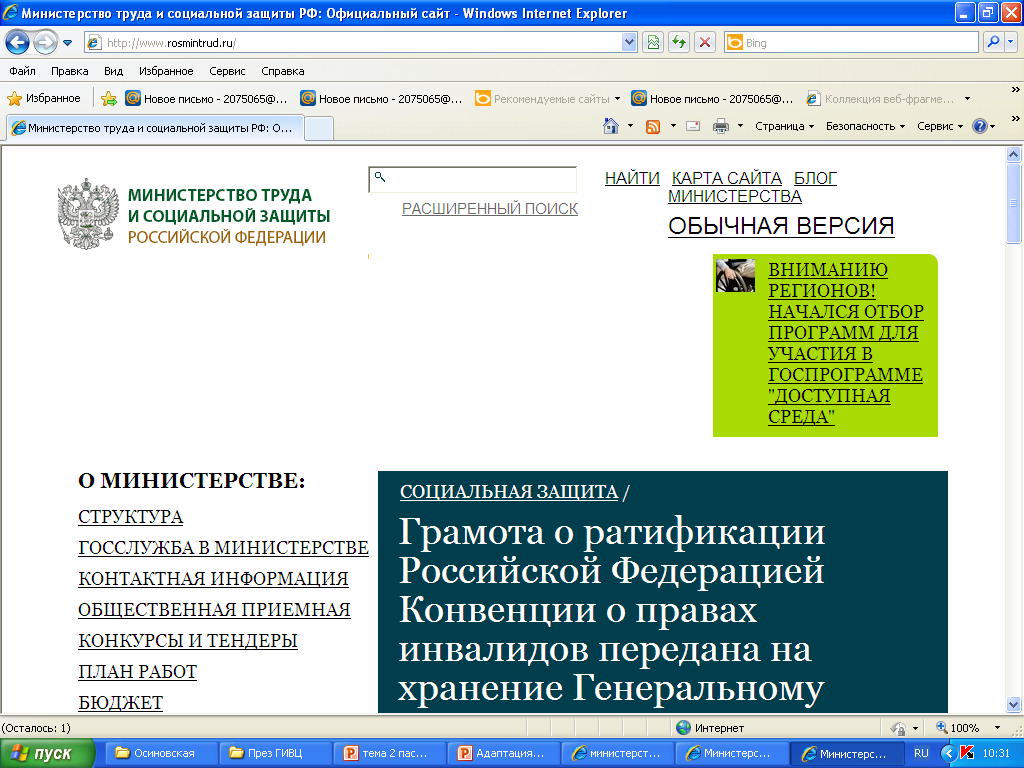 Паспортизация объектов в рамках государственной программы
 «Доступная среда».
 Выполнение требований, необходимых для получения субсидий.
Осиновская ГКУ Дирекция ДСЗН г. Москвы
06.03.2015
1
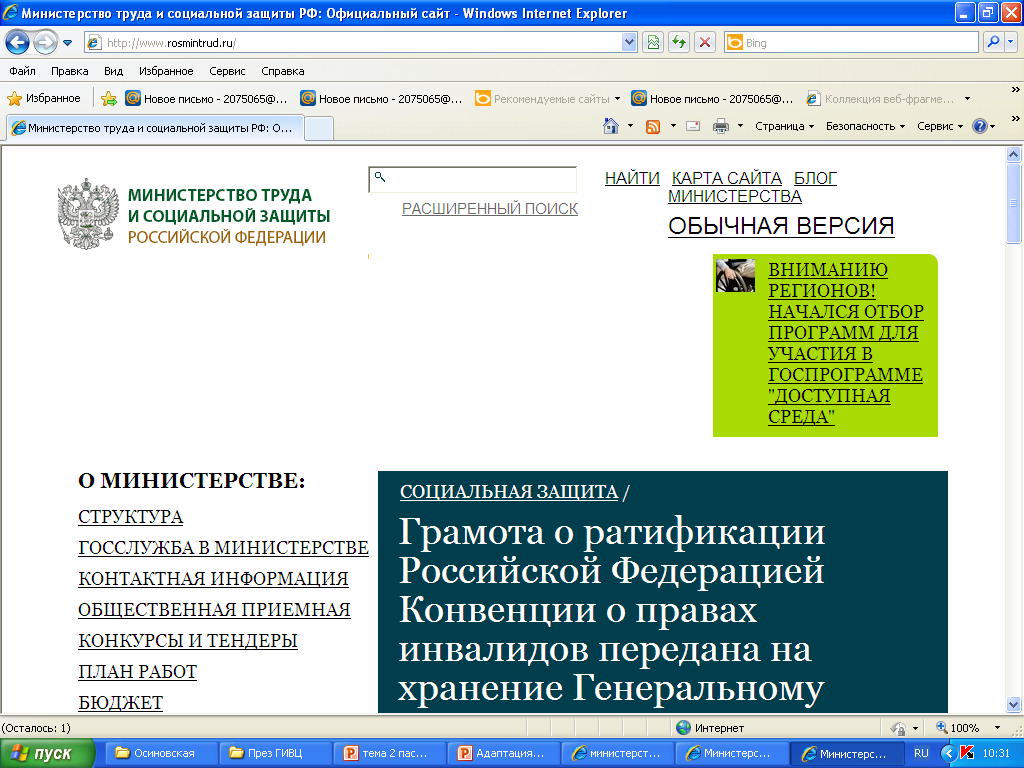 Цели паспортизации в рамках госпрограммы «Доступная среда»
Систематизация информации о доступности объектов и услуг в приоритетных сферах жизнедеятельности инвалидов и других МГН
Учет результатов паспортизации объектов при разработке планов адаптации для МГН территориальной инфраструктуры
Информация о степени доступности объектов
 на Карте доступности
Обеспечение плановых показателей доступных объектов по региону (индикатор госпрограммы «Доступная среда»)
06.03.2015
Осиновская ГКУ Дирекция ДСЗН г. Москвы
Софинансирование
Софинансирование мероприятий программ субъектов Российской Федерации, направленных на формирование безбарьерной среды жизнедеятельности для инвалидов и других маломобильных групп населения, разработанных на основе утвержденной приказом Минтруда России от 6 декабря 2012 г. № 575 
примерной программы субъекта Российской Федерации по обеспечению доступности приоритетных объектов и услуг в приоритетных сферах жизнедеятельности инвалидов и других маломобильных групп населения
Условия софинансирования мероприятий по адаптации объектов регионов из госпрограммы «Доступная среда»
Наличие Программы по формированию безбарьерной среды жизнедеятельности для инвалидов и других маломобильных групп населения 
Наличие финансовых средств в регионе на реализацию программы «Доступная среда»
Согласованный в Минрегионе Реестр объектов социальной инфраструктуры и услугв приоритетных сферах жизнедеятельности инвалидов и других МГН
Паспорта доступности на все объекты Адресной программы
Методика паспортизации
Министерство здравоохранения
 и социального развития
Российской Федерации
методикА паспортизации и классификации 
объектов и услуг с целью их объективной оценки 
для разработки мер, обеспечивающих их доступность 
Методическое пособие
Методика утверждена приказом Минтруда России от 25.12.2012 № 627 «Об утверждении методики, позволяющей объективизировать и систематизировать доступность объектов и услуг в приоритетных сферах жизнедеятельности для инвалидов и других маломобильных групп населения, с возможностью учета региональной специфики»
Приложение Б СПРАВОЧНИК СТРУКТУРНЫХ ЭЛЕМЕНТОВ И ПАРАМЕТРОВ ОЦЕНКИ ДОСТУПНОСТИ ОБЪЕКТОВ СОЦИАЛЬНОЙ ИНФРАСТРУКТУРЫ И УСЛУГ
Приложение А Формы документов (образцы)
06.03.2015
Осиновская ГКУ Дирекция ДСЗН г. Москвы
5
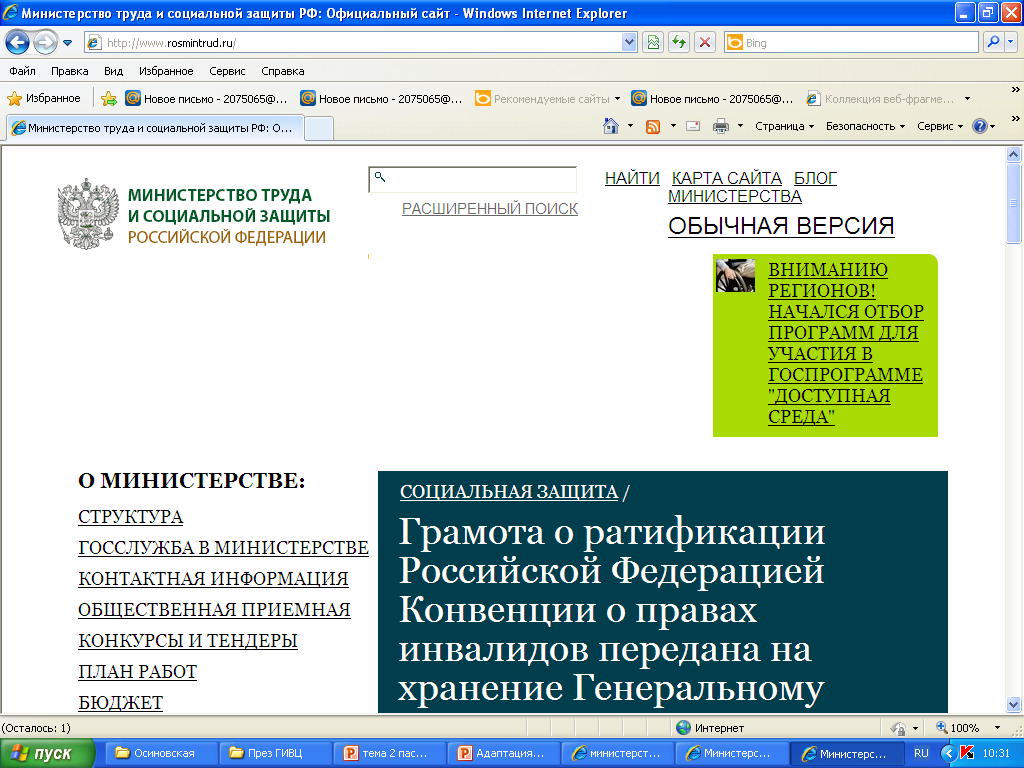 Модель паспортизации
1. Скрининг  - Перечень  приоритетных объектов
4. Управленческие решения по адаптации объекта
2. Этап экспертной оценки
(паспортизация)
Обследование объектов
3. Занесение данных в
Реестр адаптируемых объектов
Вывод информации
 на Карту доступности
Осиновская ГКУ Дирекция ДСЗН г. Москвы
6
06.03.2015
Приоритетные объекты
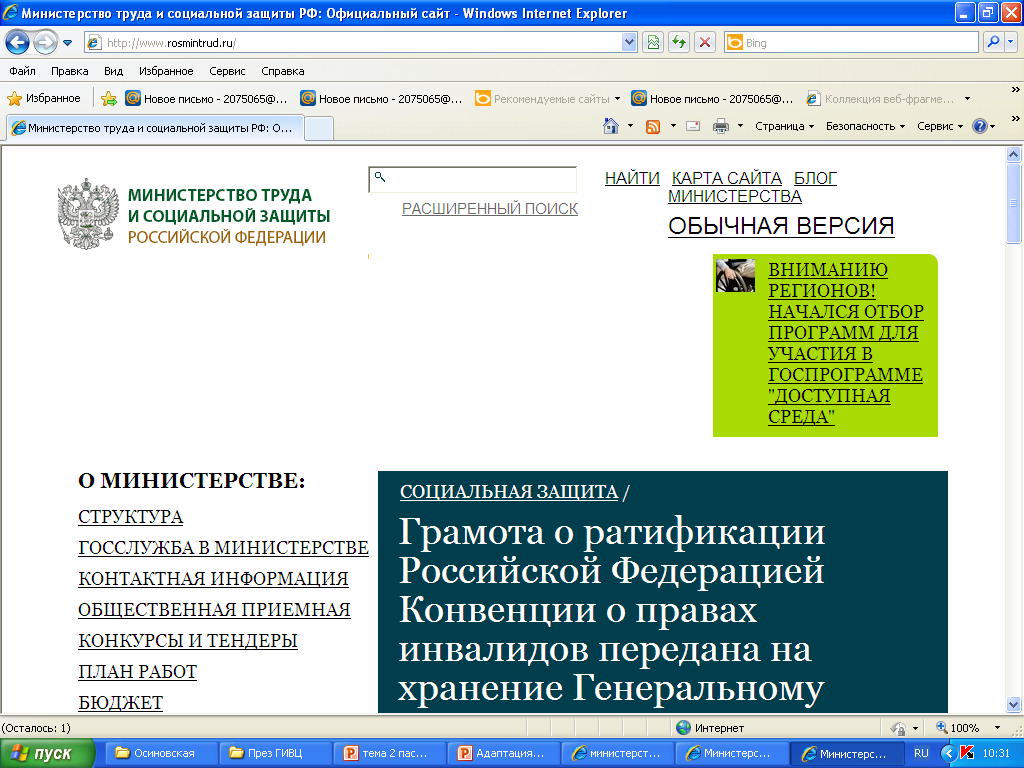 Перечень приоритетных для адаптации объектов согласуется межведомственными Координационными советами по делам инвалидов. 
Приоритетные объекты отобираются с участием представителей не менее трех региональных отделений всероссийских общественных объединений инвалидов.
Приоритетные объекты должны быть полностью приспособлены для инвалидов всех категорий.
социальная защита, 
образование, 
транспорт,
 информация и связь, 
потребительский рынок, сфера услуг,
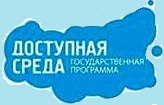 физическая культура и спорт, 
культура,
здравоохранение,
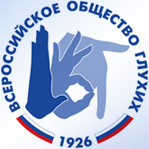 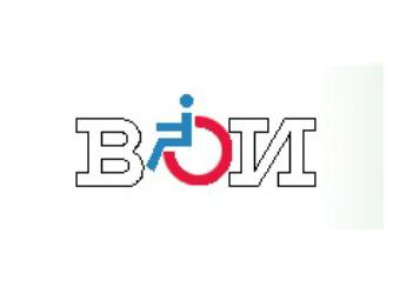 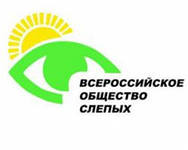 жилищный фонд
Осиновская ГКУ Дирекция ДСЗН г. Москвы
06.03.2015
7
Критерии отбора объектов в Перечень приоритетных объектов
Востребованность объекта инвалидами.
Техническое состояние объекта.
Финансовые ресурсы региона
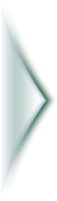 ВОИ
Рекомендации
Разработка Перечня приоритетных объектов
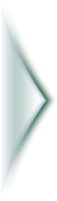 Согласование Перечня приоритетных объектов с Координационным советом по делам инвалидов
Перечень ежегодно обновляется
06.03.2015
Осиновская ГКУ Дирекция ДСЗН г. Москвы
Обеспечение плановых показателей доступных объектов  ГП  «Доступная среда»
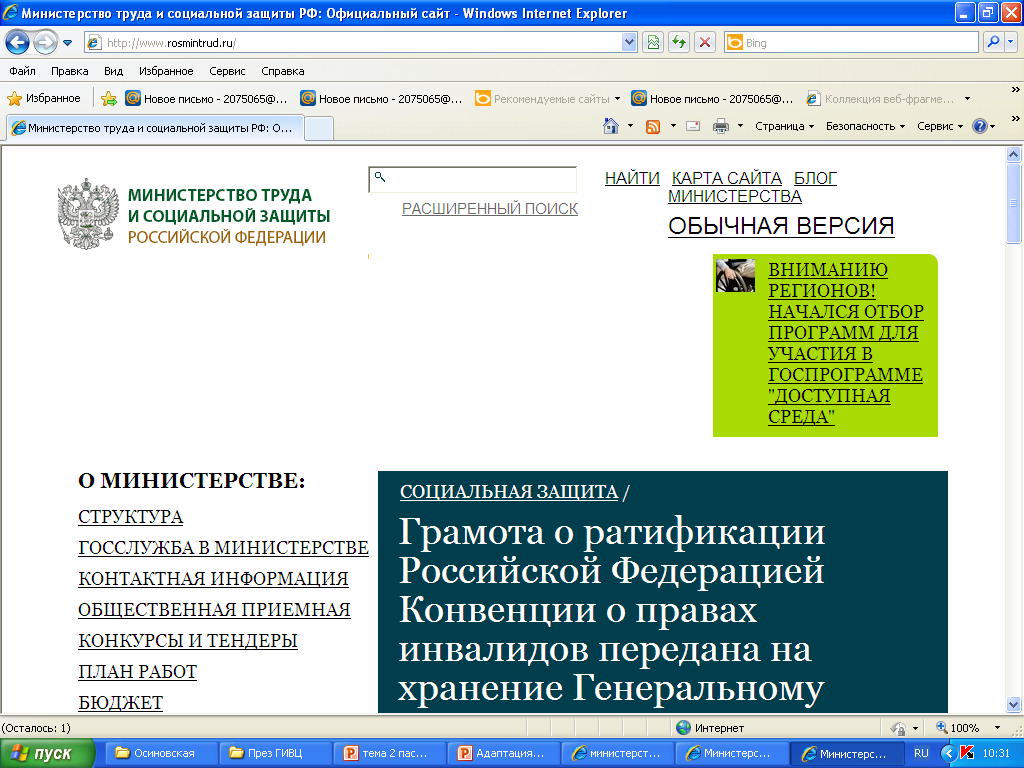 Показатель доступности ПД      по годам:
Показатель доступности

        доступные полностью
         приоритетные
Коэффициент доступности

         доступные полностью
            обследованные


По результатам ГП «Доступная среда» почти половина приоритетных объектов должны стать полностью доступными
ПД =
Показатели будут скорректированы в сторону уменьшения
КД =
Осиновская ГКУ Дирекция ДСЗН г. Москвы
06.03.2015
9
[Speaker Notes: Оптимально составленный перечень определит результаты выполнения госпрограммы и объем работ по паспортизации]
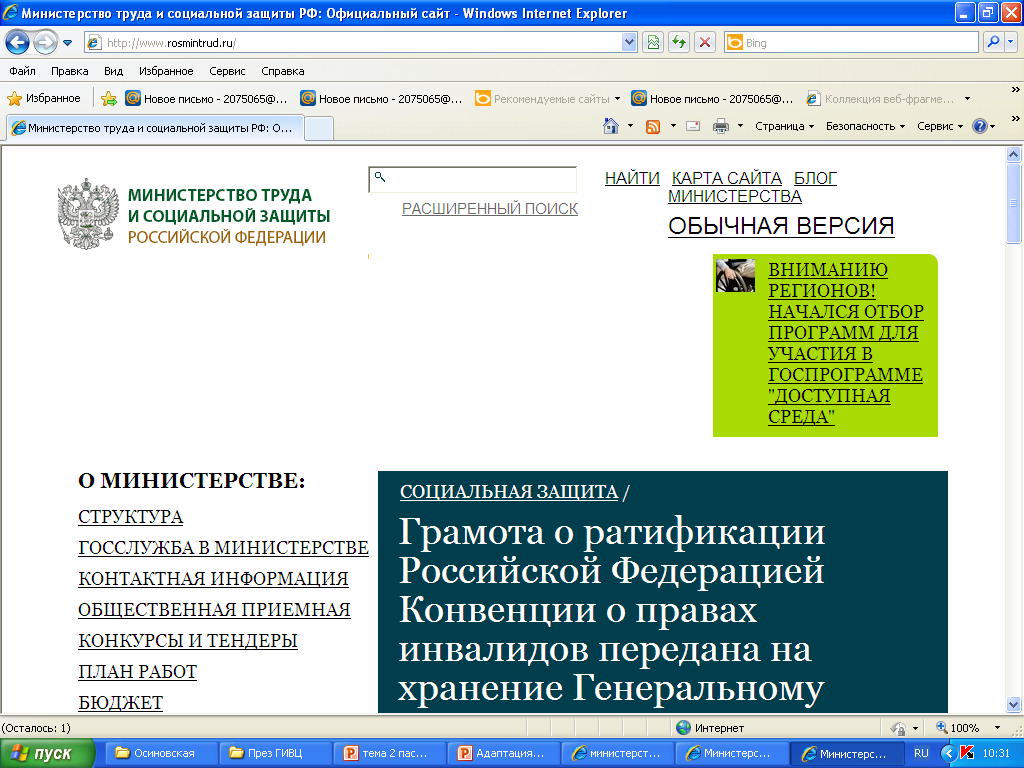 Порядок сбора информации определяется регионом с учетом рекомендаций Минтруда
Для организации работы по паспортизации объектов в субъекте РФ принимается организационно-распорядительный документ, определяющий:
 порядок работы по паспортизации и адаптации объектов социальной инфраструктуры, 
участников этой деятельности, их задачи и функции, 
порядок взаимодействия, документооборот.
06.03.2015
Осиновская ГКУ Дирекция ДСЗН г. Москвы
Организационная модель взаимодействия участников системы обеспечения доступности социальных объектов и услуг для инвалидов
Р
Совет по делам инвалидов
Общественная организация
Вышестоящая организация
Соцзащита
Инвалид
Поставщик услуги
Служба заказчика
АИС
Подрядчик
Карта учета потребностей
инвалида
Социальная служба
Паспорт 
доступности
Реестр приоритетных объектов
06.03.2015
Осиновская ГКУ Дирекция ДСЗН г. Москвы
[Speaker Notes: Из рисунка Организационная модель взаимодействия участников системы обеспечения доступности социальных объектов и услуг для инвалидов. СПАС служба поддержки адаптивной среды. Карта доступности – добавлена.]
ОИВ отраслевые
Организационная модель взаимодействия по сбору информации (паспортов доступности)
ОУСЗН
координатор
Курируемые объекты отраслей:
Образование
Здравоохранение
Культура
Спорт и молодежная политика
Социальная политика
Занятость
ОИВ территориальные
Паспорт 
доступности
Объекты торговли
Административные здания 
(администрации муниципалитетов, правоохранительные и судебные органы, кредитные учреждения, ПФР и др. объекты федеральной собственности.)
Реестр 
приоритетных 
объектов
Осиновская ГКУ Дирекция ДСЗН г. Москвы
12
06.03.2015
12
[Speaker Notes: Структура нового перечня не претерпела существенных изменений, в нее, как и прежде, включены следующие категории объектов:
 административные здания (это преимущественно администрации муниципалитетов, судебные и правоохранительные органы, кредитные учреждения, управления Пенсионного фонда, Почты России и иные) – 93 ед.;
объекты здравоохранения – 217 ед.;
образования – 200 ед.;
культуры – 87 ед.;
спорта и молодежной политики – 122 ед.;
социальной защиты населения – 124 ед.;
торговли и общественного питания – 127 ед.;
занятости – 22 ед.;
общественных организаций инвалидов – 25 ед.
         За региональными органами государственной власти в рамках исполнения распоряжения закреплены курируемые отраслевые объекты, отдельно выделены объекты общественных организаций инвалидов. 
         К компетенции органов местного самоуправления отнесены административные здания и объекты торговли, располагающиеся на территории муниципального района или городского округа. Они же осуществляют общий контроль за обеспечением свободного доступа инвалидов ко всем объектам, вошедшим в число наиболее востребованных в территории. 
         Отбор объектов осуществлялся по признакам, указанным на слайде.
         Предложения ведомств по внесению изменений в перечень наиболее востребованных объектов социальной инфраструктуры 2011 года прошли корректировку в ДСР ТО с учетом рекомендаций общественных организаций инвалидов, итоговая редакция отраслевых и территориальных перечней утверждена руководителями органов гос. власти и главами органов МСУ соответственно. 
        Сводный перечень ОСИ всех отраслей социальной сферы согласован областными общественными организациями инвалидов.]
Из опыта Тюмени
- ОУСЗН региона
координатор региональной программы «Доступная среда»
Формирование РЕЕСТРА ОБЪЕКТОВ СОЦИАЛЬНОЙ ИНФРАСТРУКТУРЫ И УСЛУГ в приоритетных сферах жизнедеятельности инвалидов и МГН
Сбор и хранение документов по паспортизации объектов Перечня  приоритетных ОСИ
Отчет о выполнении региональной программы адаптации объектов социальной инфраструктуры и обеспечения доступности услуг для инвалидов и других МГН. Анализ доступности объектов в разрезе отраслей, территорий, форм собственности.
Анализ отраслевых и территориальных планов мероприятий по адаптации объектов в 2013 – 2015 годах. 
Организация обучения специалистов.
06.03.2015
Осиновская ГКУ Дирекция ДСЗН г. Москвы
13
13
[Speaker Notes: Общее количество документов по паспортизации 1017 приоритетных объектов региона превышает 20 000 файлов.
        Такой значительный объем информации требует технической обработки, проведения детального анализа и обобщения в доступной для работы форме.
        Исходя из срочности поставленных задач, минимизирования финансовых затрат и ограниченности во временных ресурсах, на момент принятия распоряжения 245-рп не представлялось целесообразным разрабатывать специальное программное обеспечение, которое позволило бы в автоматизированном режиме сводить данные, полученные в ходе паспортизации, и формировать итоговые количественные показатели доступности объектов перечня для различных категорий инвалидов. Поэтому было принято решение создать базу данных по доступности ОСИ 2013 года с использованием технических возможностей программы Microsoft Excel.
          Сводная таблица содержит все ключевые данные о каждом из 1017 приоритетных объектов перечня.
      Условно их можно разделить на группы:
      Общие данные об объекте: отраслевая и территориальная принадлежность, наименование организации и объекта, его адрес, контактные данные руководителя, форма собственности, год постройки и дата последнего капитального ремонта.
  Следующий блок – техническое состояние объекта, наличие элементов доступности.]
Сбор и проверка  информации
Координационный совет по делам инвалидов
Координатор - ОСЗН
Состав : специалисты строительных специальностей, соцзащиты, представители ВОИ
ОИВ  
отраслевые
ОИВ  территориальные
Учреждения 
и организации различных форм собственности

представление сведений об объекте, 
оказание помощи при обследовании
Рабочие группы для проверки
 результатов обследования и принятия управленческих решений
Рабочие группы для проведения натурного обследования объектов (специалисты соцзащиты, ОИВ, представители организации
 паспортизируемого объекта, общ. орг. инвалидов)
06.03.2015
Осиновская ГКУ Дирекция ДСЗН г. Москвы
Достоверность результатов обследования
Для обеспечения достоверности паспорт и анкета проверяются Комиссией   по координации деятельности в сфере обеспечения доступной среды  жизнедеятельности инвалидов, в ОСЗН, руководителем организации.
Согласование с надзорными органами
Управленческие решения при необходимости должны быть согласованы с уполномоченными организациями в сфере госстройнадзора и технической экспертизы, с общественными организациями инвалидов.
06.03.2015
Осиновская ГКУ Дирекция ДСЗН г. Москвы
15
[Speaker Notes: Отказались от выделения ед измерения в отдельный столбец, добавили графу примечание для каждого элемента]